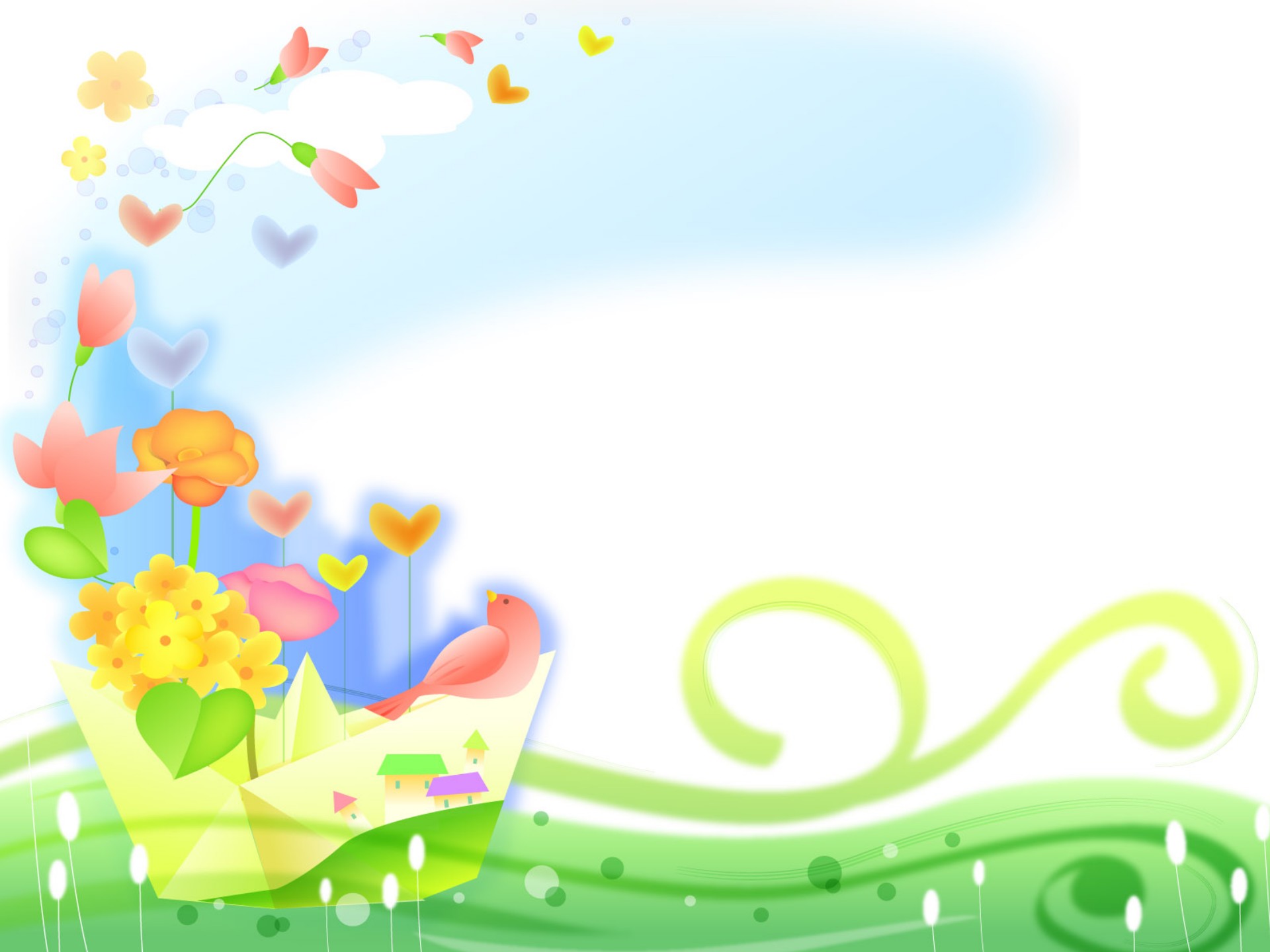 Использование сенсорных игр 
для развития речи детей
Сенсорное развитие детей дошкольного возраста с нарушением 
речи отличается качественным своеобразием. Процесс 
восприятия, который является компонентом сенсорного развития, 
несколько затруднен - снижен его темп, сужен объем,
 недостаточна точность восприятия (зрительного, слухового, 
тактильно-двигательного). Затруднена ориентировочно-
исследовательская деятельность, направленная на исследование
 свойств и качеств предметов. Требуется большее количество 
практических проб и примериваний при решении
 наглядно-практических задач, дети затрудняются
 в обследовании предмета.
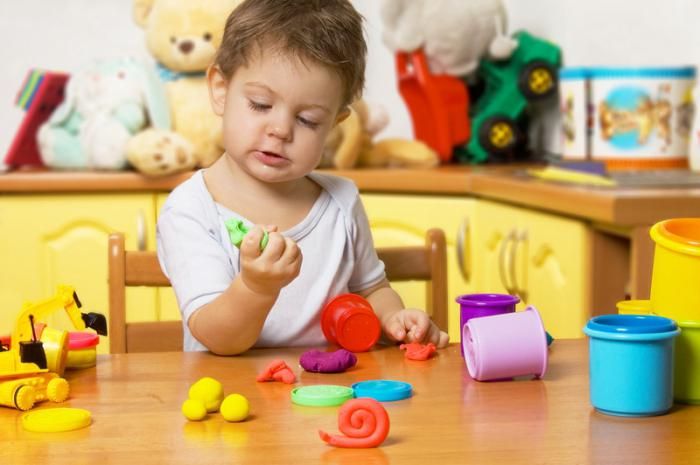 Для развития речи большое 
значение имеют сенсорные игры,
 основная цель которых – дать 
ребенку новые чувственные
 ощущения: зрительные, слуховые, 
тактильные и двигательные, 
обонятельные и вкусовые.
Целесообразность проведения с детьми, имеющими речевые 
нарушения, таких игр основывается на утверждении о том, 
что сенсорный компонент в ознакомлении с окружающим
 миром приобретает для них особую значимость. Данные игры 
позволяют установить с ребенком эмоциональный контакт, 
который позволяет в дальнейшем всесторонне воздействовать на развитие речи. 
Вот основные виды сенсорных игр.
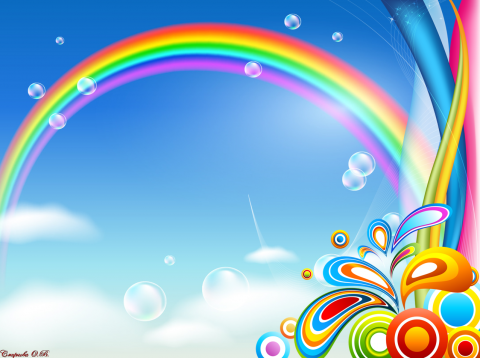 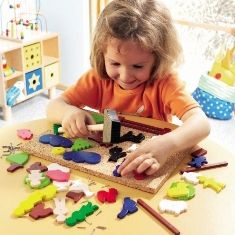 Игры с крупой, макаронными и
 фасолью.
Игры с крупами и макаронами имеют
 большое значение для формирования 
тактильных ощущений, развития мелкой 
моторики, сенсорных эталонов 
(цвет, размер, форма).
Вариантов игр с крупами множество, 
главное правильно подготовить 
необходимые материалы.
Что понадобится для игр?
Большая емкость (боксик для хранения продуктов, миска, 
 стеклянная или пластиковая, в общем, любая емкость, которую
 вы решите отдать под игры);
Несколько емкостей поменьше;
Крупа (рис, гречка, манка, пшеничка, пшёнка, ячневая крупа);
Бобовые (горох, фасоль);
Макароны (чем разнообразнее – тем лучше);
Орехи (целые грецкие, миндаль, кешью);
Ситечко для просеивания;
Мелкие игрушечки, монетки, камешки, пуговицы, игрушки от
 киндер-сюрпризов;
Набор мерных ложечек.
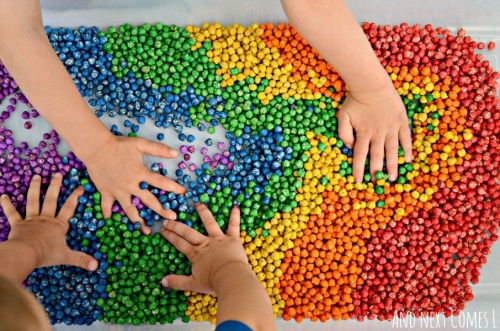 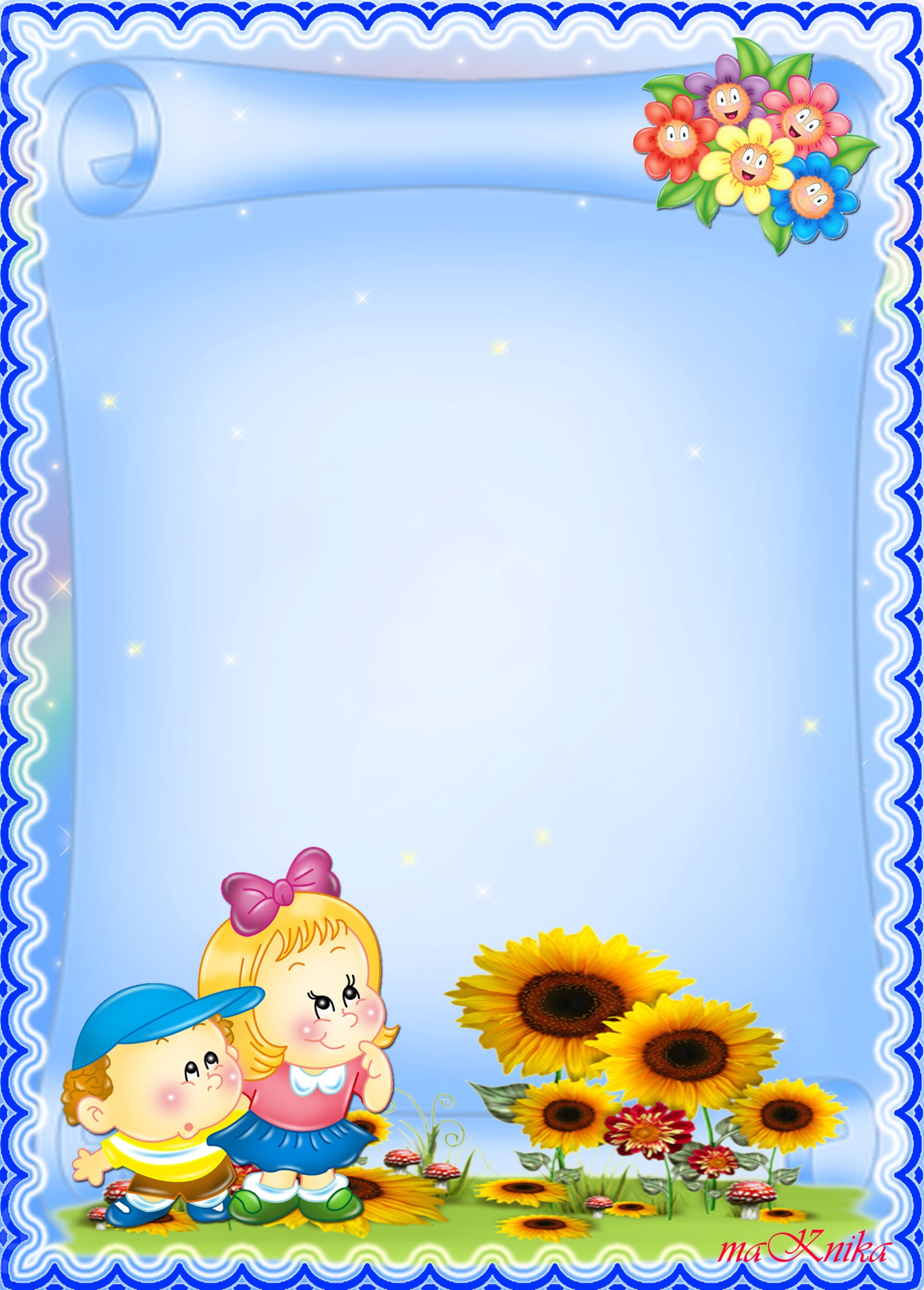 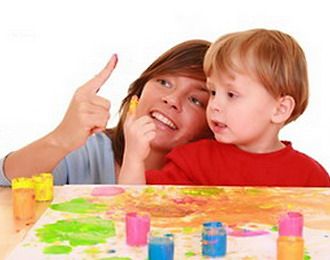 Игра с красками.
Для проведения игры потребуются: 
акварельные  краски, кисточки, пять 
прозрачных пластиковых 
стаканчиков. Стаканы расставляются в
 ряд на столе и наполняются водой,
 затем в них поочередно 
разводятся краски разных цветов. Обычно ребенок 
завороженно следит за тем, как «облачко» краски 
постепенно растворяется в воде. 
Можно также попросить ребенка взять любую краску на 
пальчик и провести несколько линий на бумаге. Затем опустить
 палец в стаканчик с чистой водой.
Игры с водой.
Возня с водой, переливание и брызгание 
особенно любимы детьми. К тому же 
игры с водой имеют и терапевтический 
эффект. Чтобы ребенку было удобнее 
достать из крана, придвиньте к 
раковине стул. Достаньте 
приготовленные заранее небольшие 
пластиковые бутылки и пузырьки – 
наполняйте их водой из-под 
крана. Можно переливать воду из
 одной посуды в другую, сделать
 «фонтан», подставив под струю воды 
ложку либо пузырек с узким горлышком
  - обычно такой эффект приводит детей 
в восторг. Наполнив водой таз, 
организуйте игру в «бассейн», в котором 
плавают игрушки. Наполненный водой 
таз теперь станет «озером», в котором 
плавают рыбки или уточки.
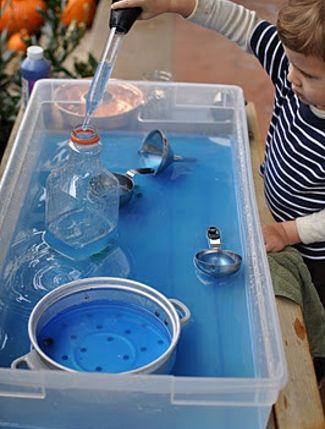 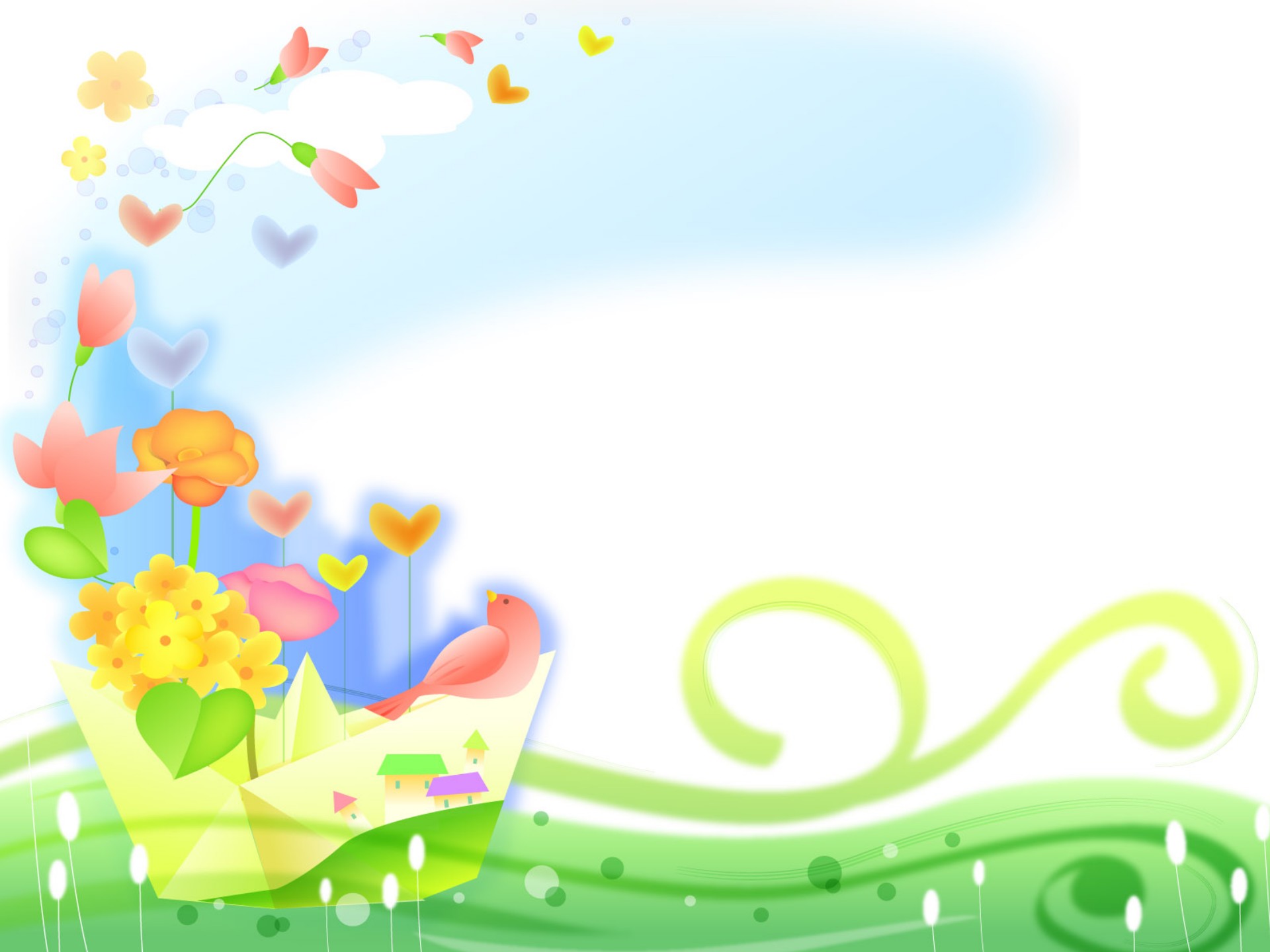 Игры с мыльными пузырями.
 Детям нравится наблюдать за 
кружением в воздухе мыльных  пузырей.
Чтобы вызвать у ребенка интерес к
 самостоятельному выдуванию пузырей, 
предложите ему разнообразные трубочки –
 например, трубочку для коктейля, или сверните и склейте из
 плотной бумаги толстую трубку для получения большого пузыря.
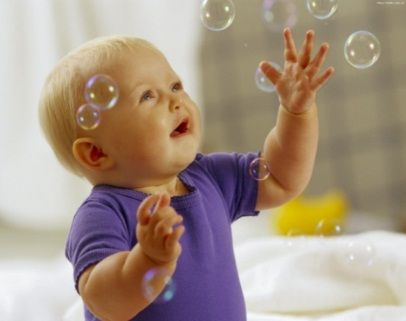 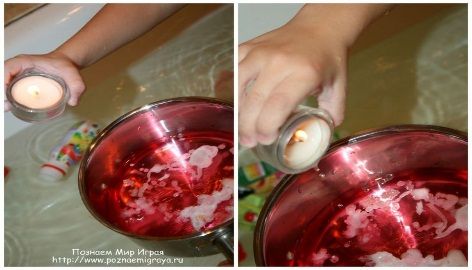 Игры со свечами.
Держа в руке потушенную
 свечу, порисуйте в воздухе 
дымом. Наполнив таз 
водой, опустите на
 поверхность в
оды одну или
 несколько плавающих свечей – в темной комнате получится эффектное, с переливающимися в воде световыми бликами зрелище.
Наполните столовую ложку водой и подержите над пламенем свечи, обратите внимание ребенка на то, что холодная вода стала теплой. Подобным образом можно растопить кусочек льда или сливочного масла.
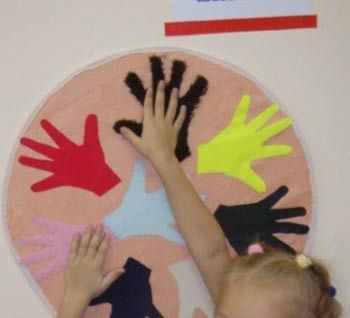 Тактильные ладошки.
Описание:  игровое развивающее 
пособие состоит из 8 изображений
 ладошек, изготовленных из восьми 
разных материалов (наждачной бумаги, 
пробкового материала, фольги гладкой и 
ребристой, сукна и пластика) различной 
фактуры (гладкие, колючие, рифленые, 
шершавые). Пособие предназначено для 
развития сенсомоторики у детей от 3 до 6 лет.
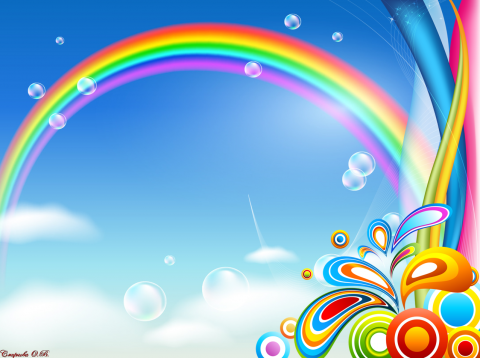 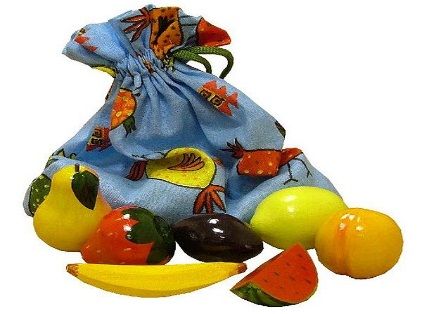 Чудесный мешочек".
В мешочек сложены различные игрушки
 или небольшие предметы (погремушка,
 мячик, кубик, расческа, колесо, зубная 
щетка и др.), из разных материалов и
 самой разнообразной  формы. Ребенку 
завязывают глаза, и на ощупь определить
 предметы и назвать их.
Найди пару.
Игру нетрудно сделать самим. 
Главное набрать как можно больше
 пар образцов различных на ощупь
 – кусочки ткани, губка, обратная 
сторона губки и т.п. Играть можно
 несколькими способами.
Например, можно просить ребенка (с открытыми глазами) найти 
колючий или бархатистый предмет (кусочек ткани), можно так 
играть с закрытыми глазами. А можно брать один предмет, а 
потом на ощупь искать такой же.А, когда игра начнет постепенно надоедать, ее можно будет
 усложнить, добавив еще дополнительные признаки для поиска, 
например, круглая большая пуговица или маленькая 
квадратная и т.п.
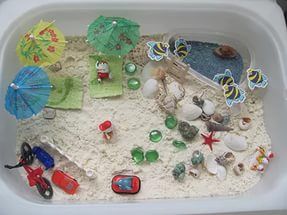